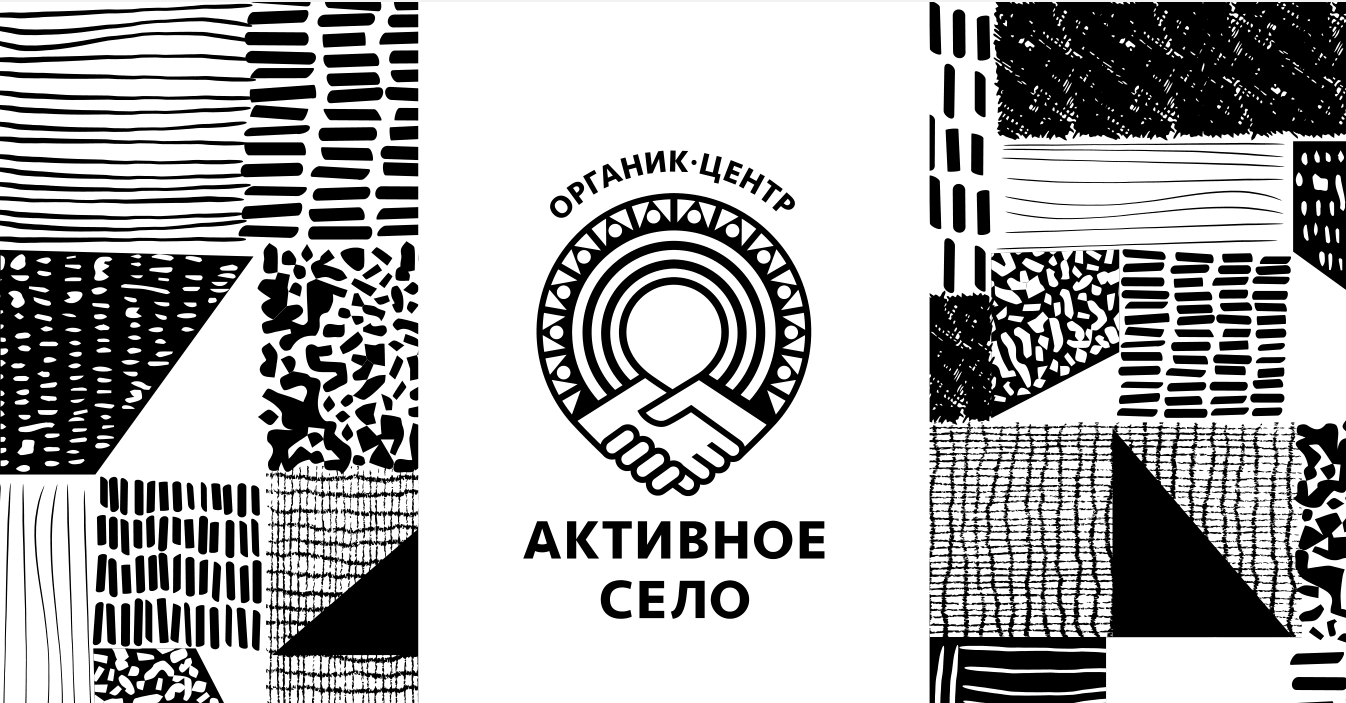 Проблемы, на решение которых направлен проект: 

Низкая конкурентоспособность сельских МСП Псковской области России и Юго-востока Эстонии
Отсутствие профессиональной переработки для товарных ЛПХ, садоводов, начинающих фермеров
Отсутствие системной поддержки, инфраструктурных инструментов поддержки 
Низкая деловая активность, боязнь кооперации 
Низкий уровень информированности об эко-технологиях земледелия и переработки, в т.ч. инновационных
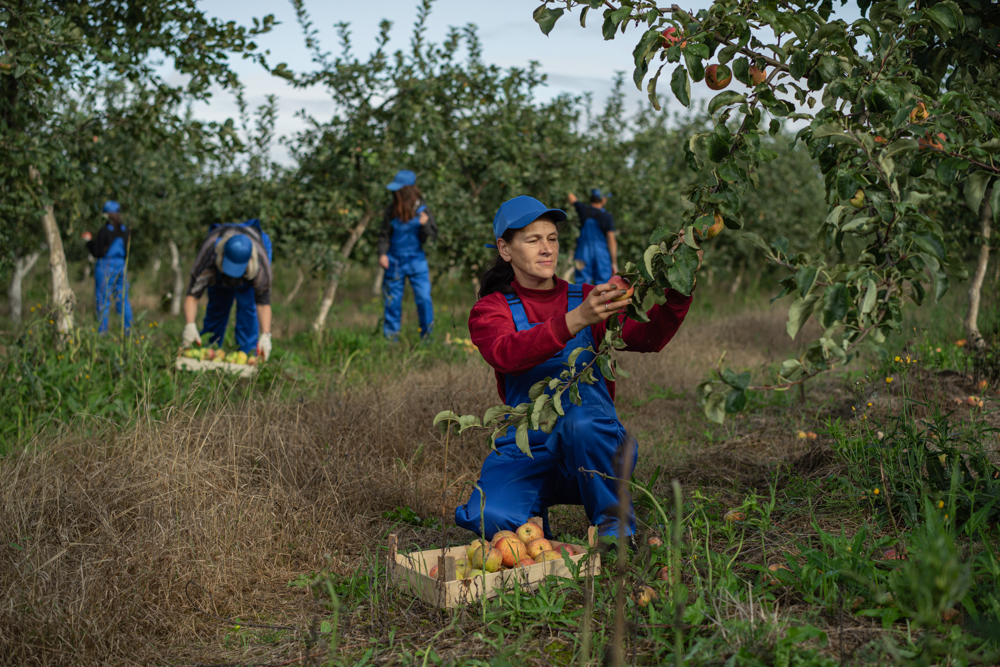 Софинансирование Программы приграничного сотрудничества «Россия-Эстония» на период 2014-2020 г.г.
Идея проекта (решение проблем):


Центры коллективной 

- сушки и упаковки (Россия)
заморозки (Эстония)

2. Бесплатные мероприятия:

Учебные программы

Выездные 
совместные 
Семинары

Участие в
Ярмарках России и
Эстонии
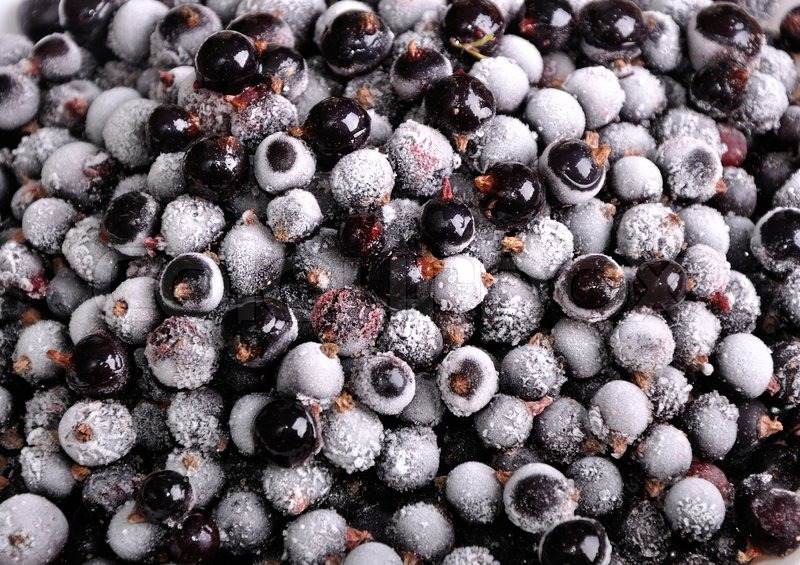 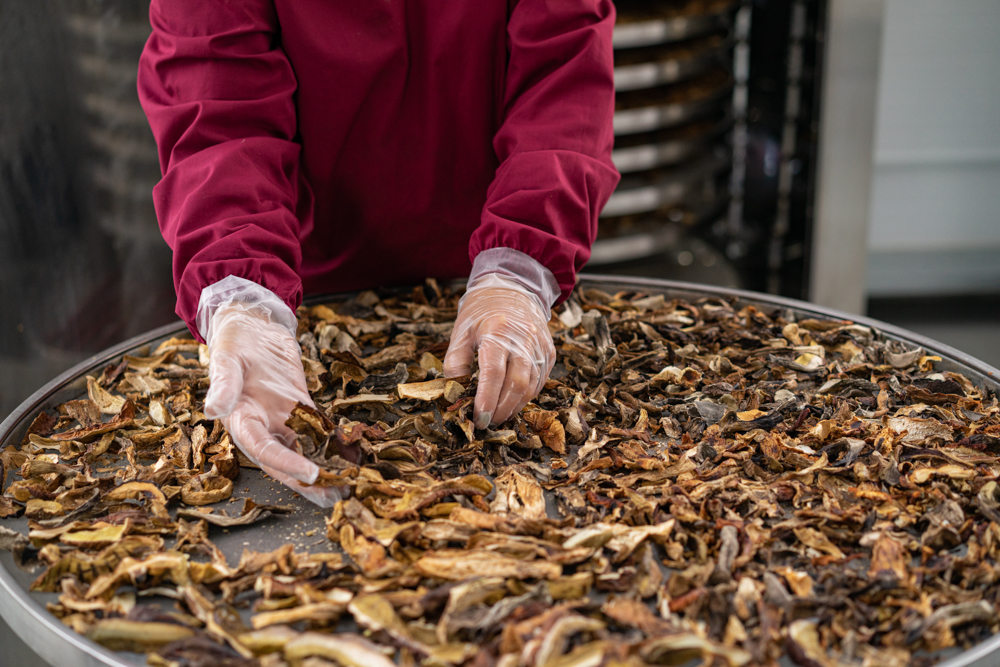 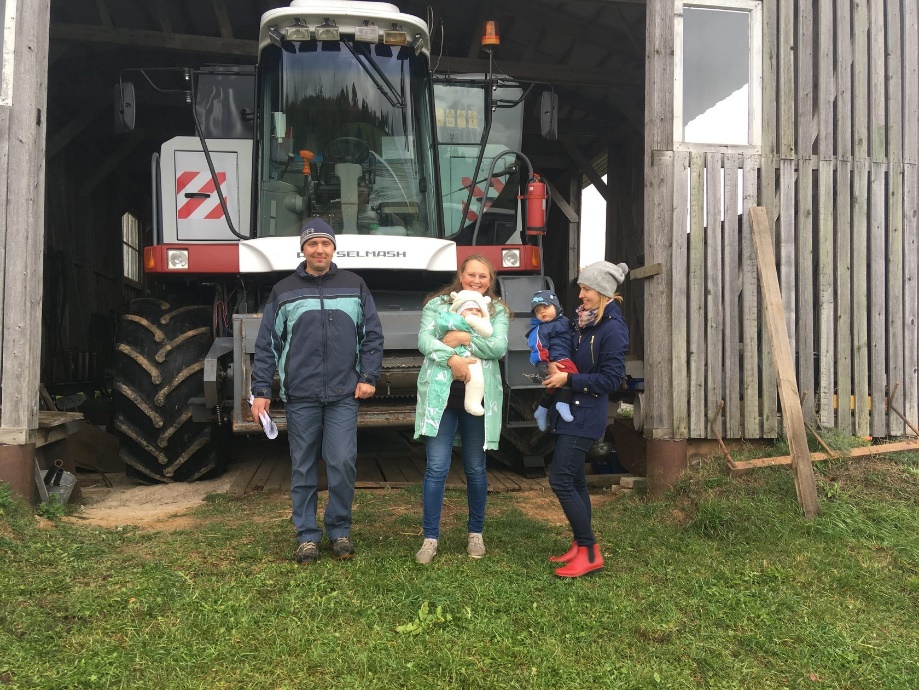 Сельские МСП могут (в России и физ.лица): 

По низкой стоимости 
(покрытие затрат)

Профессионально высушить и упаковать (Россия) либо профессионально сохранить замороженную продукцию (Эстония)

Для собственного потребления и для реализации 

Не менее 60 предпринимателей (30 - в каждом) из Псковской области и Юго-Восточной Эстонии – до 10.03.2027 г.
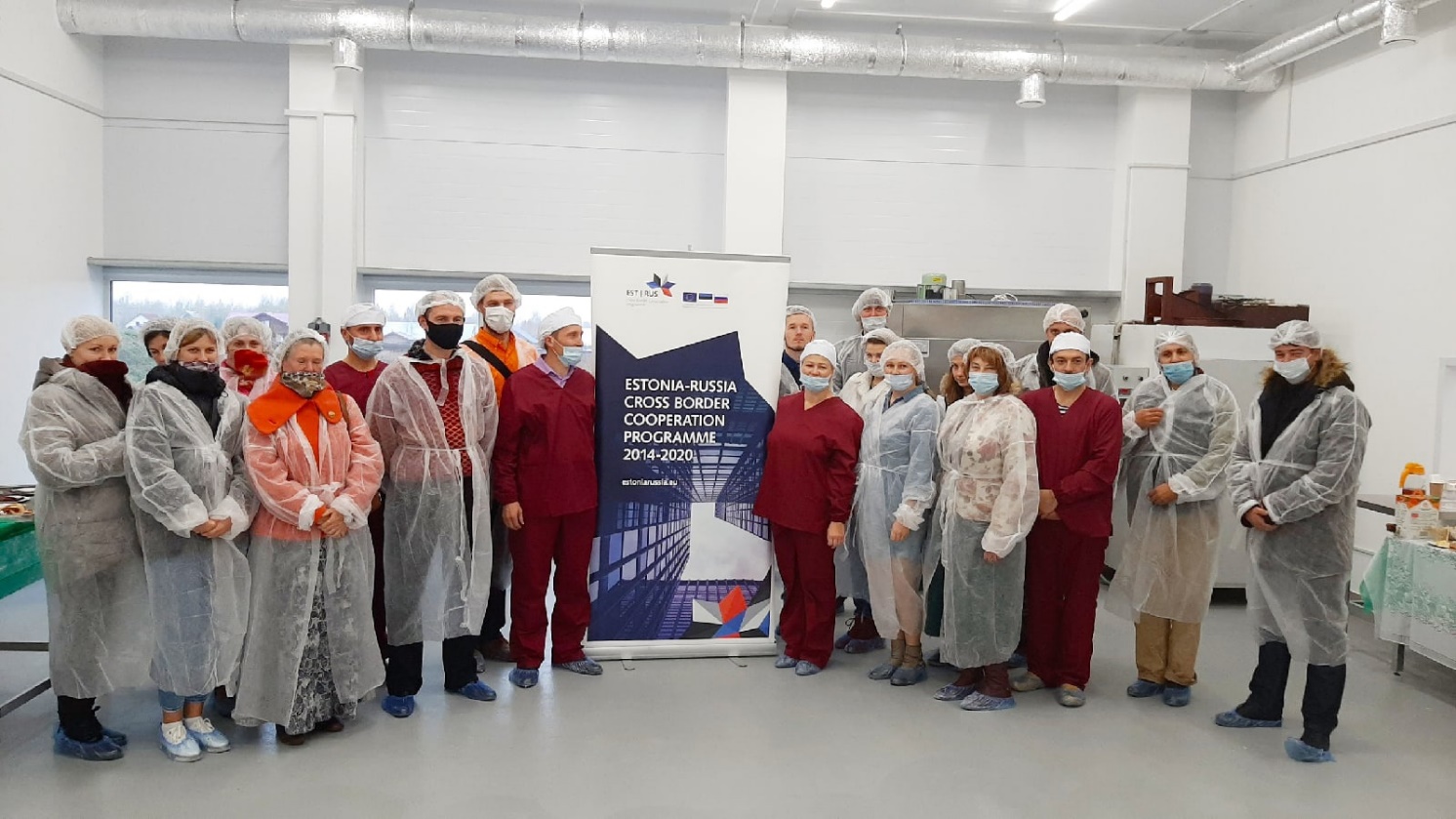 Производственный комплекс в России

Открыт с окт. 2020 г.

Основная продукция: Травы, овощи, фрукты, грибы, ягоды, мясо

Переработка: Сушка, квашение, изготовление варенья
Объем переработки: до 30 тонн/ мес.
Минимальная партия: от 50 кг

Место нахождения: Псковская область, Псковский район, дер. Логозовичи
(7 км от г. Пскова)
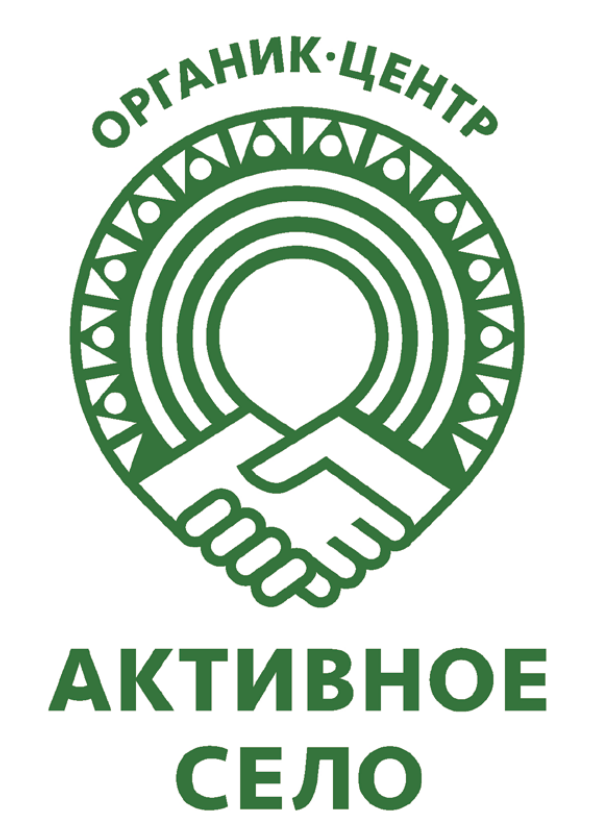 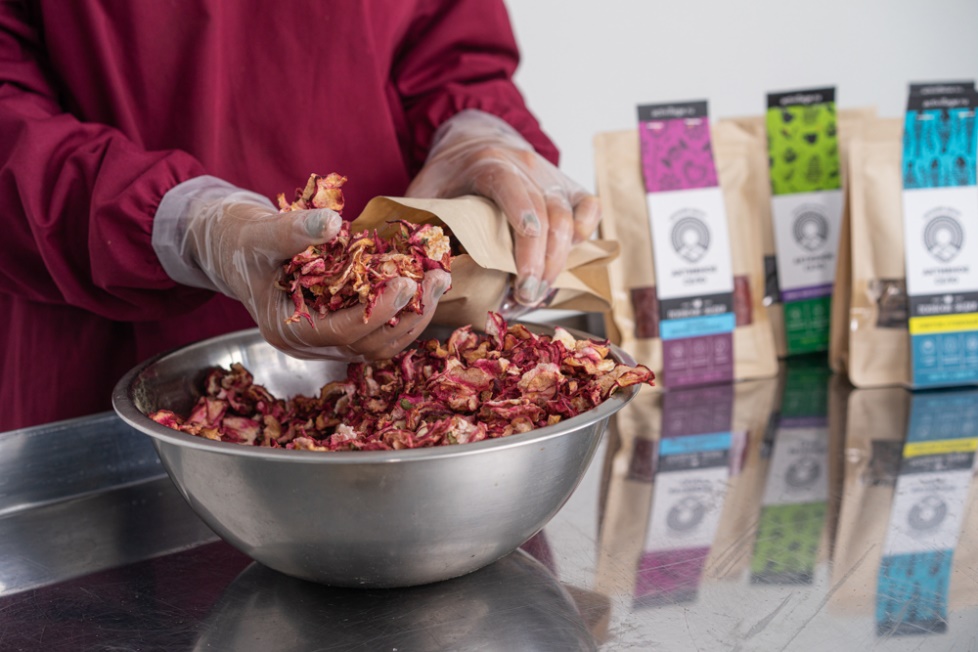 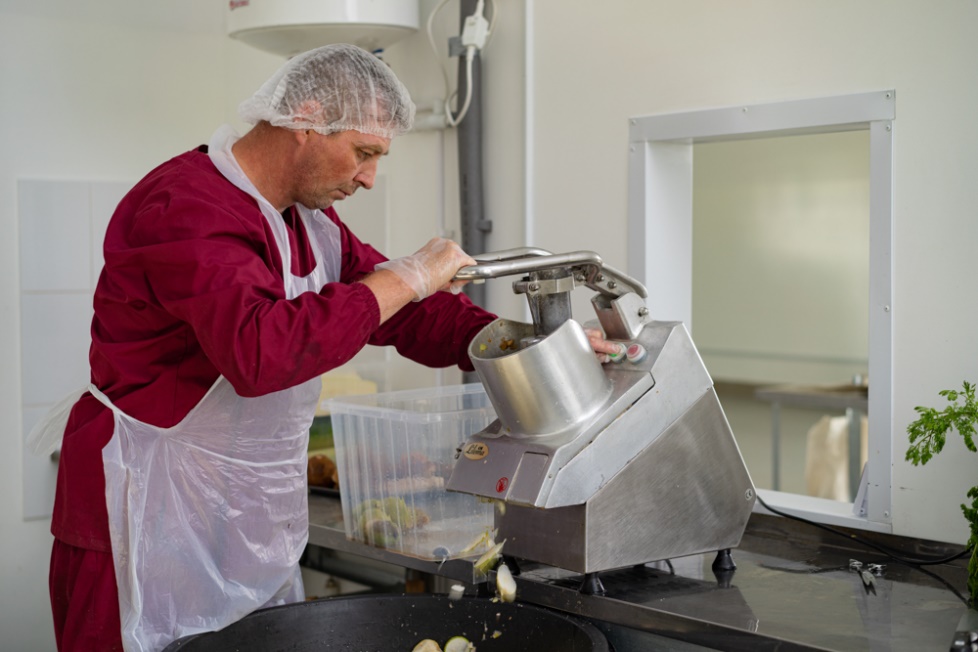 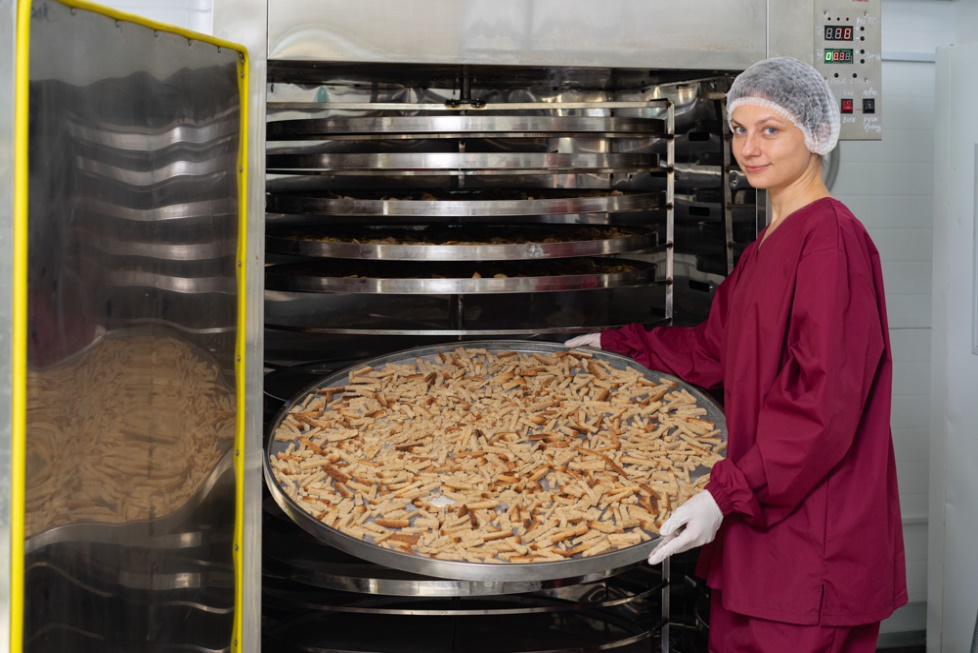 Уникальность социальных услуг для России
Единственный в России оказывает социальную платную услугу по переработке сельхозпродукции

Построен для развития псковского села

АНО «Центр эффективного сельского хозяйствования и садоводства» - оператор оказания социальных услуг

Производство открытого типа: проводятся экскурсии, мастер-классы по псковской кухне. 

Гастрономический туризм. Есть рекомендация АСИ как профессионального объекта промышленного туризма

Заявлено с согласия Минсельхоза России пилотным для регионов России
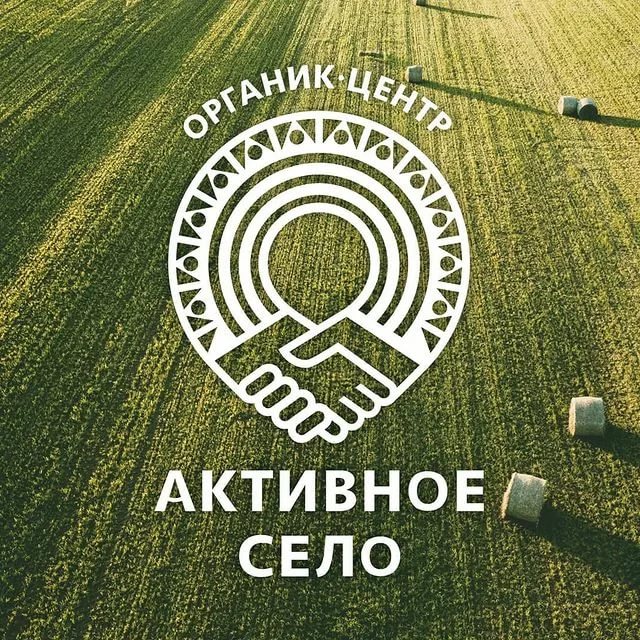 Коллективный бренд
«Активное село» псковское

На каждой пачке Визитка фермера, 
чье сырье стало основой для продукции


Каждая упаковка Активного села – это Приглашение в Псковскую область (развитие региона, популяризация фермеров, сельского туризма)
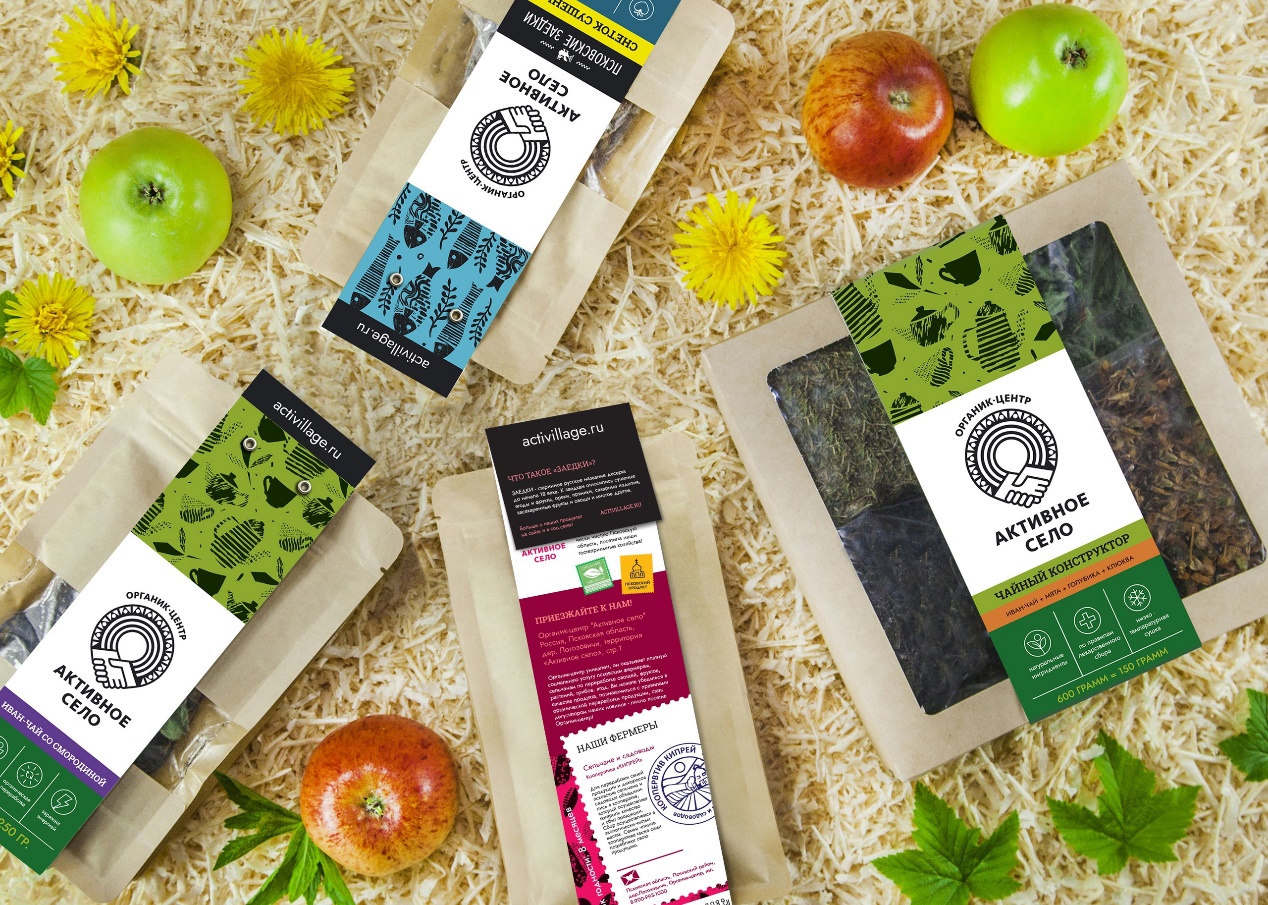 Для содействия в реализации псковской фермерской и ремесленной продукции
Магазин «Всё псковское»        Информационно-туристический центр        Туризм. PR – мероприятия
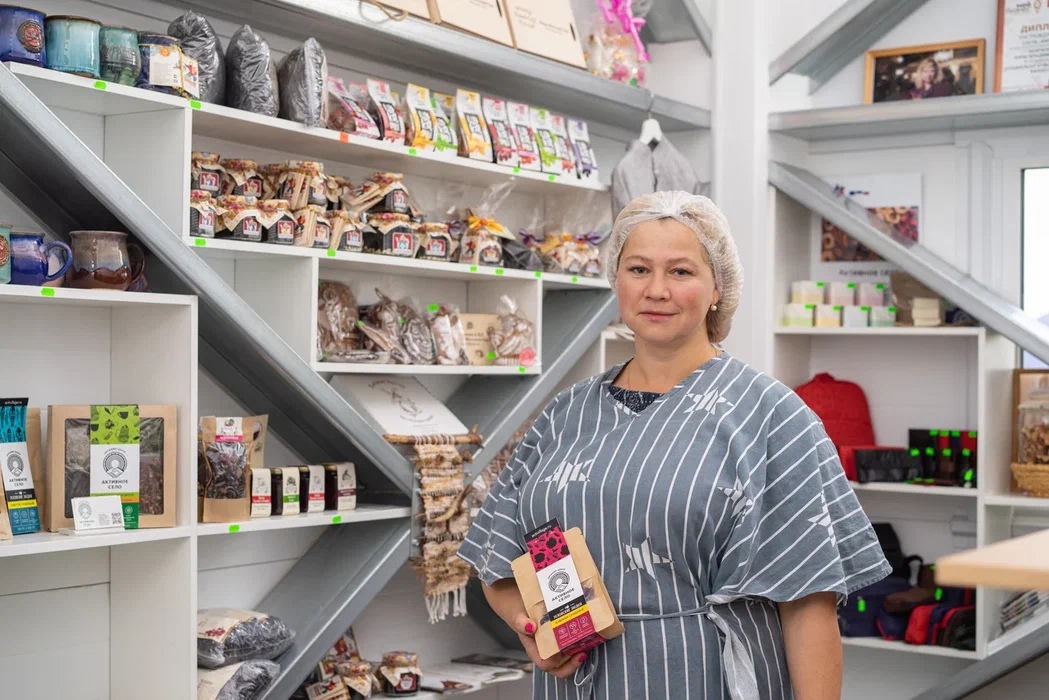 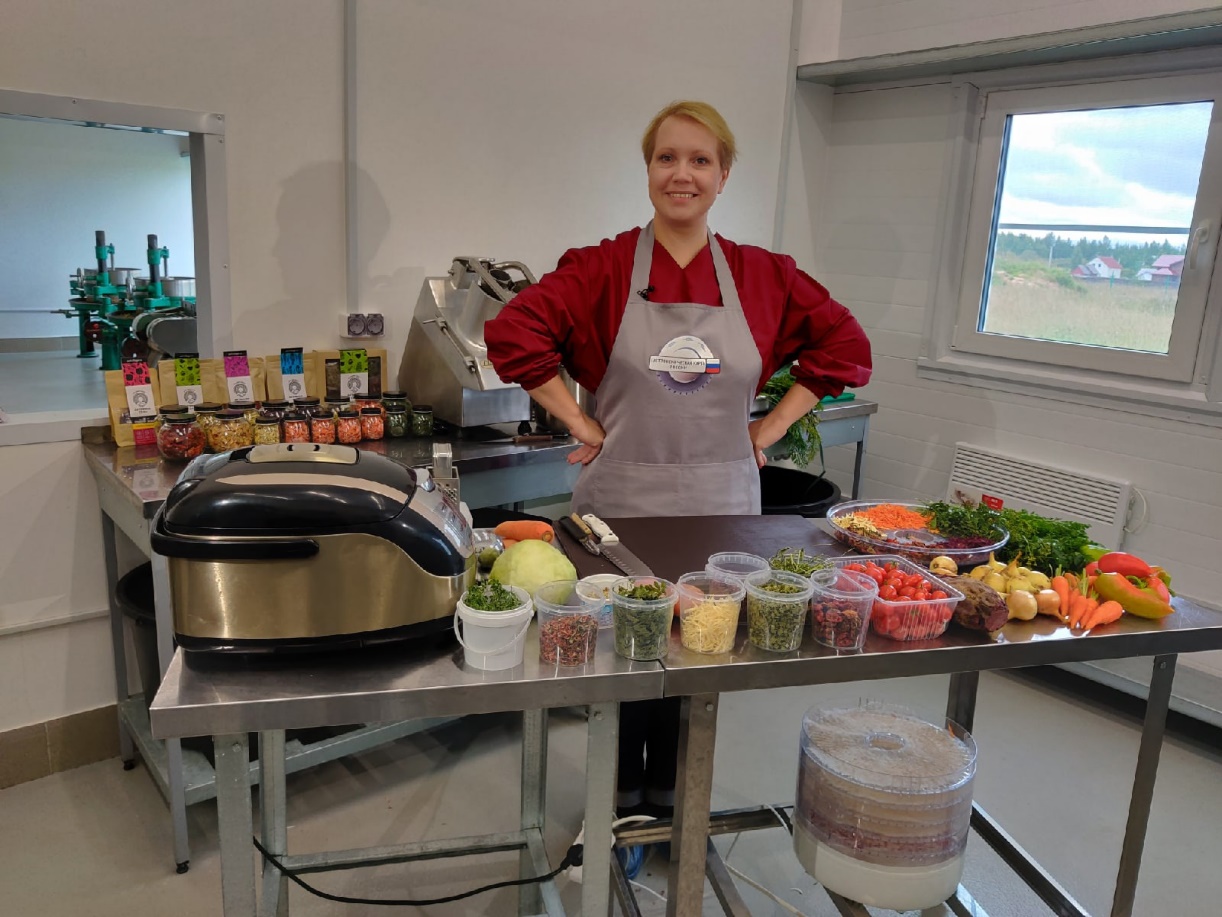 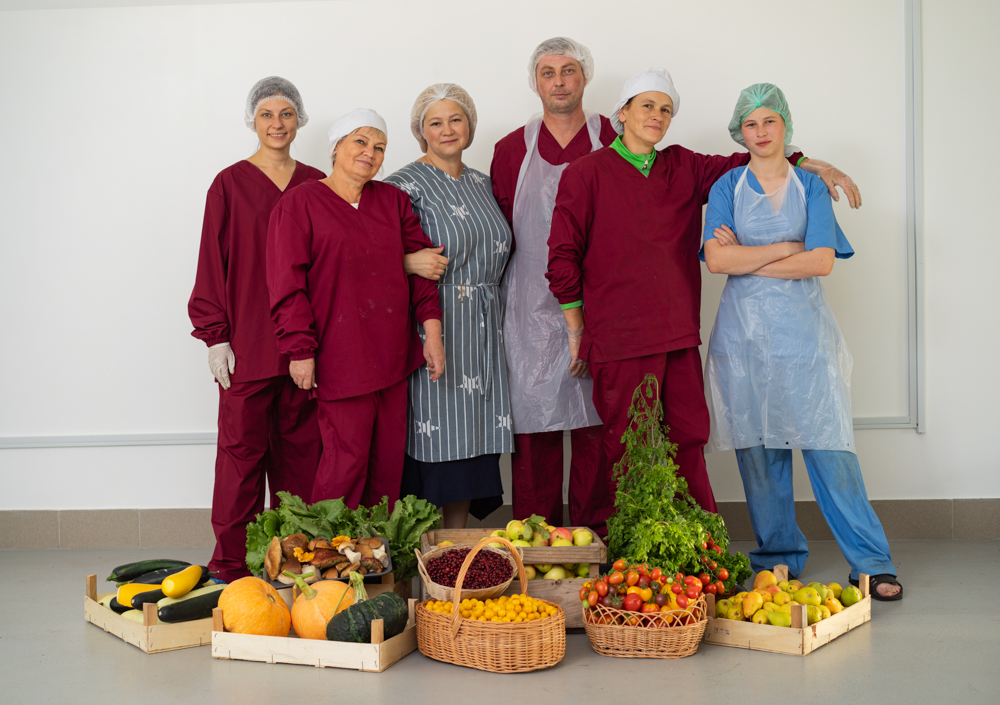 Вы можете лично посетить Органик-центр - на экскурсии, мастер-классе, дегустации
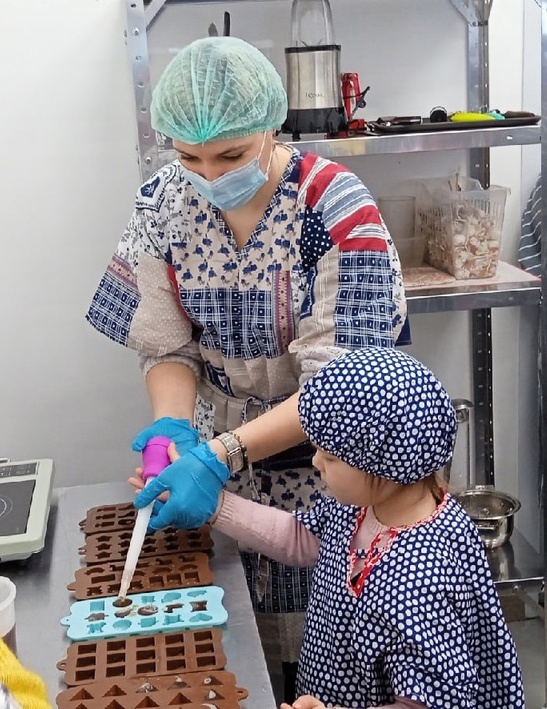 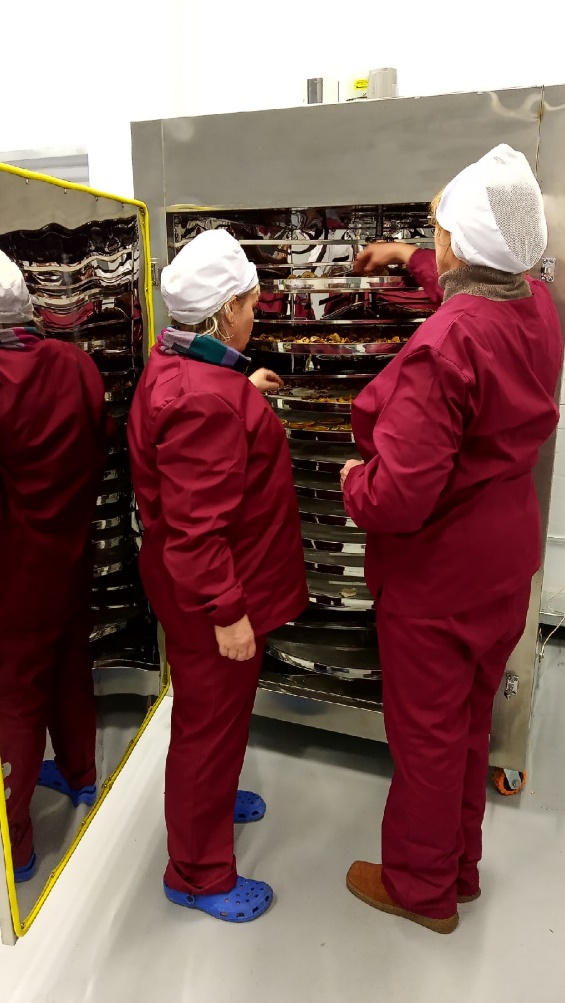 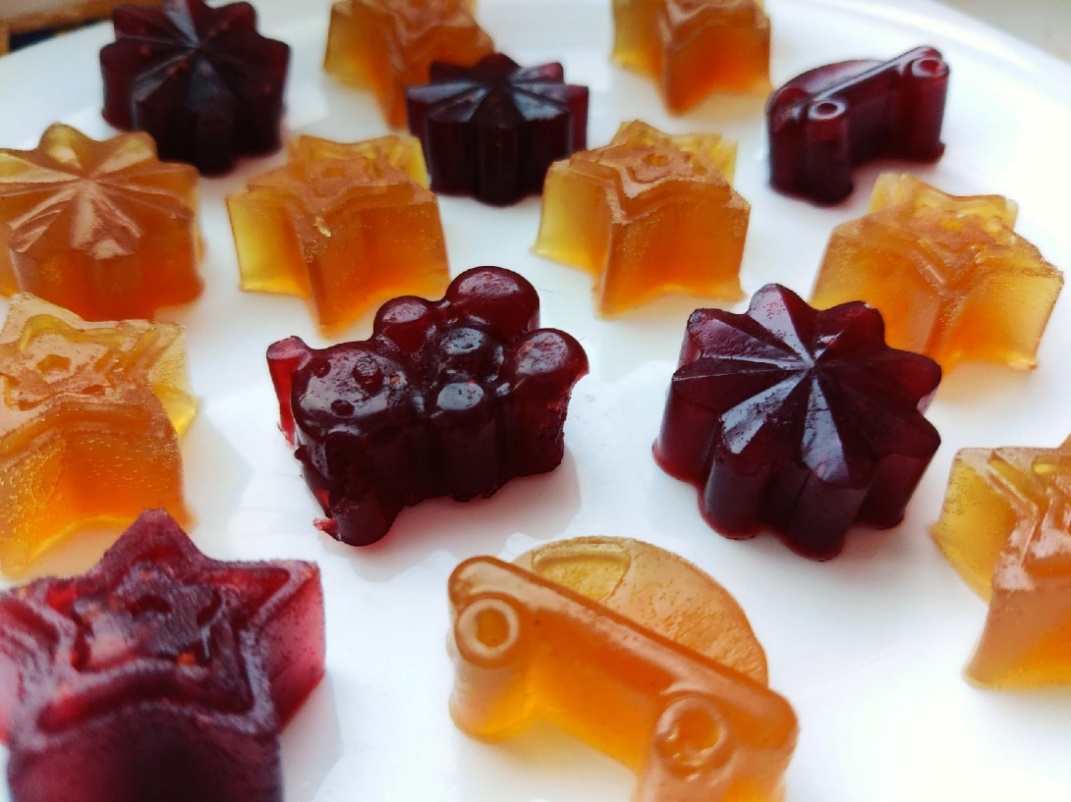 Наши награды, сертификаты
2020 – Победитель регионального этапа Национальной премии «Бизнес-Успех»
2020 – Лучшее социально-ориентированное предприятие Псковской области
2021 – Органик-центр вошел в Топ-30 федерального этапа Национальной премии «Бизнес-Успех»
2021 – Бренды «Псковские заедки», «Псковский чай» вошли в Топ-100 Всероссийского конкурса «Вкусы России»
2022 – Сертификат на знак качества «ОКНО»
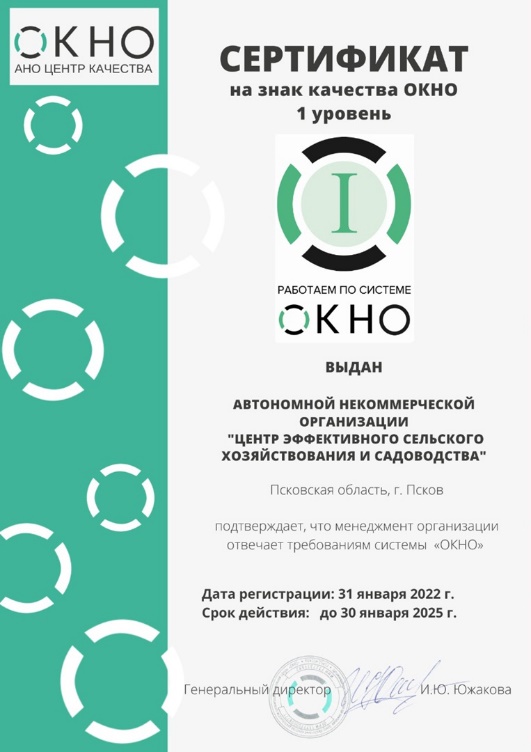 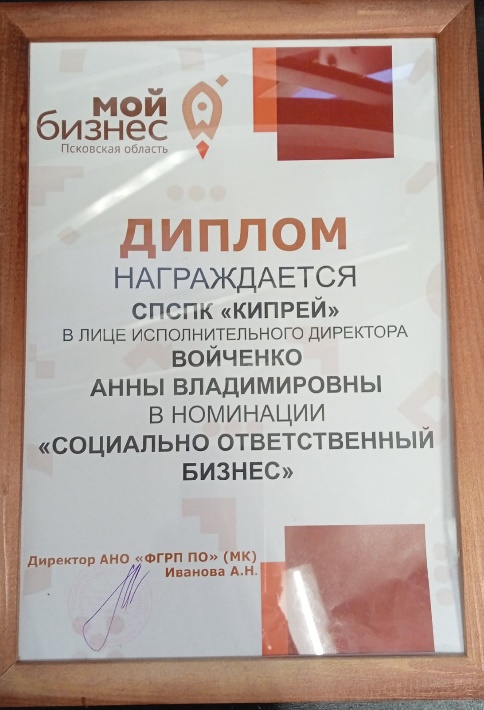 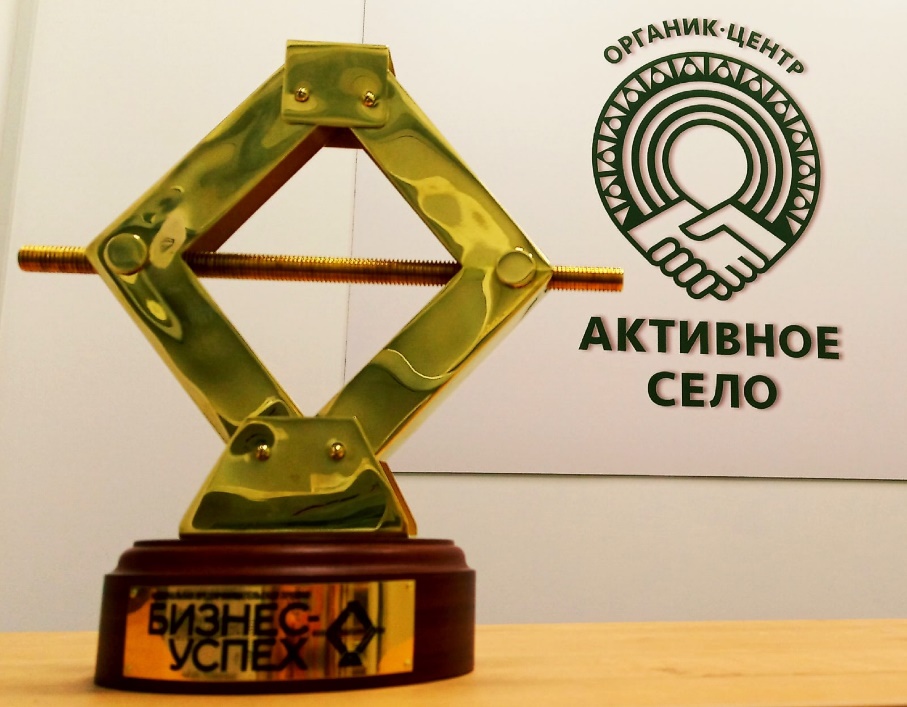 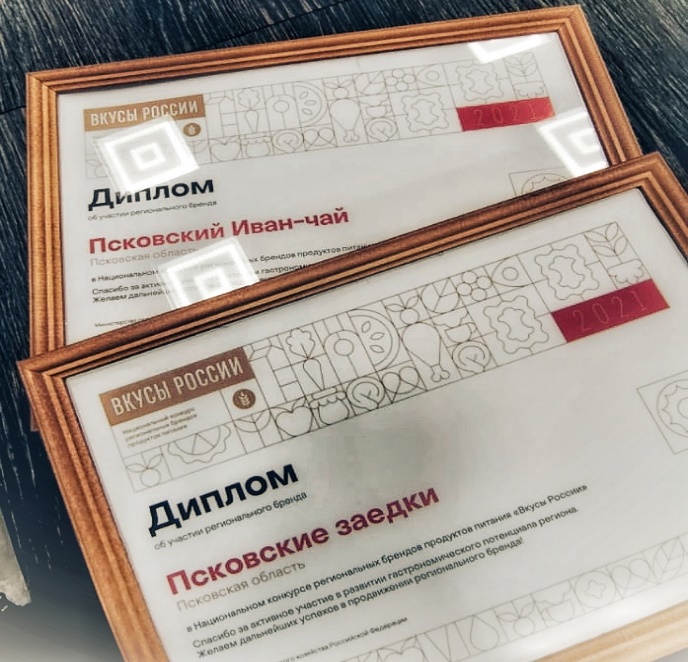 Проблема Проект пострадал из-за резкого разрыва партнерских отношений России с Эстоний в марте 2022 г. НКО не получило компенсацию своих затрат более 3 млн. руб. ЗапросПроизводственное НКО в настоящее время нуждается в инвестициях для полноценной работы
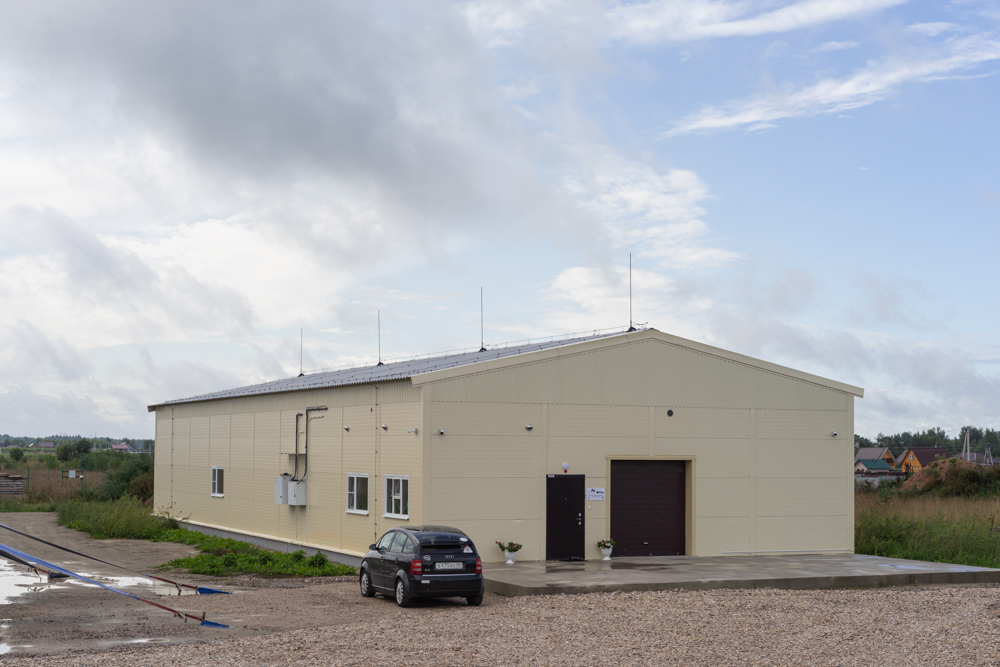 Благодарим за внимание!

Органик-центр  «Активное село» 
activillage.ru
+7 900 993 1000